CompTIA Security+ Study Guide (SY0-501)
Chapter 11:
Security Administration
Chapter 11:  Security Administration
Given a scenario, deploy mobile devices securely
Given a scenario, differentiate common account management practices
Connection Types
Cellular
Bluetooth
Wi-Fi
ANT
Infrared
SATCOM
Mobile Devices
Geofencing
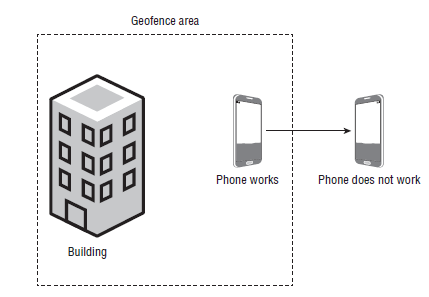 Account Management Concepts
Account types
General concepts
Usage audits
Privilege audits
Onboarding
Offboarding